2022年度自治体SDGsモデル事業提案概要（提案様式３）
文字は、MSPゴシック、10pt以上で記載ください。
該当するアイコンをお使いください（サイズは適宜調整ください）。
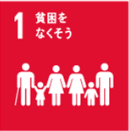 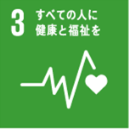 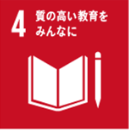 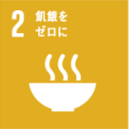 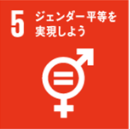 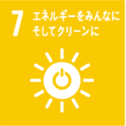 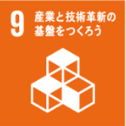 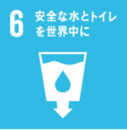 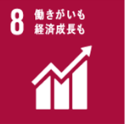 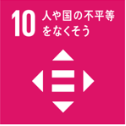 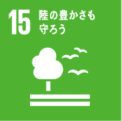 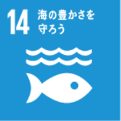 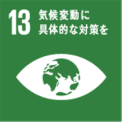 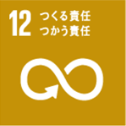 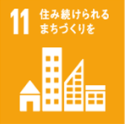 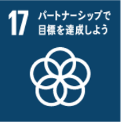 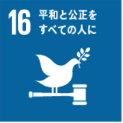 2021年度自治体SDGsモデル事業提案概要（提案様式３）
こちらはサンプルです。
ご自由にお使いください。
経済面の相乗効果①
○○○の解消
社会
社会面の相乗効果①
○○○の増加
経済
提案都市の課題Ｂ…○○○の確保
提案都市の課題Ａ…○○○の停滞
自治体SDGs補助金
※統合的取組の事業名
三側面をつなぐ統合的取組
○○○ハブの整備
○○○共通基盤の創造　等
●課題Ｂを解決するための取組①
●課題Ｂを解決するための取組②
●・・・
●課題Ａを解決するための取組①
●課題Ａを解決するための取組②
●・・・
経済成長と雇用、
インフラ、産業化、イノベーション　等
保健、教育　等
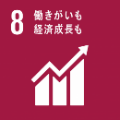 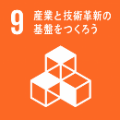 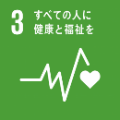 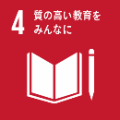 環境面の相乗効果②
○○○の減少
環境面の相乗効果①
○○○の向上
エネルギー、
気候変動　等
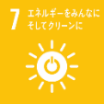 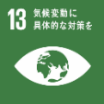 社会面の相乗効果②
○○○の解消
経済面の相乗効果②
○○○の減少
提案都市の課題Ｃ…○○○の悪化
●課題Ｃを解決するための取組①
●課題Ｃを解決するための取組②
●・・・
環境